Institutional Research 101: Assessment, Accreditation and Roles in Institutional Research
Western University of Health Sciences
Institutional Research and Effectiveness
Juan Ramirez, Ph.D.
Satoko Siegel, Ph.D. 
En-Hsien Liu, Ed.D. 
Neil Patel, Ph.D.
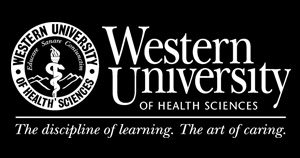 Presentation Outline
[Speaker Notes: Transition from Neil to Juan.]
Western University of Health Sciences
9 Colleges
18 Programs
14 Degrees offered
1 Post Masters 
	certificate
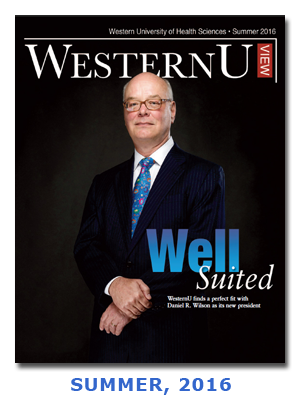 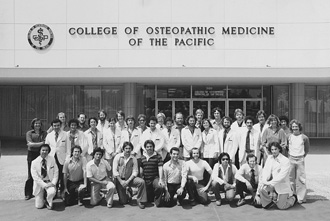 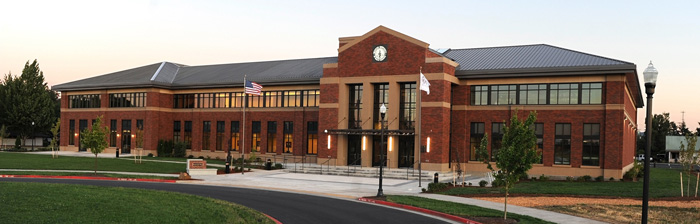 Western University of Health Sciences
Accreditation
WSCUC
Professional accreditors
Our students
3,876 students.
13,376 alumni.
Average age: 28
60.3% Female
Ethnicity/Race
40.8% White
33.4% Asian 
10.6% Hispanic/Latino
2.5% African American 
Student FTE to Faculty FTE Ratio: 12.8 to 1
Humanism
Institutional Research and Effectiveness: informs University decision-making by providing accurate, timely, and appropriate data and analysis.
Assessment Coordinator




Programmer Analyst




Operations Coordinator
Director




Research Analysts




Senior Assessment Analyst
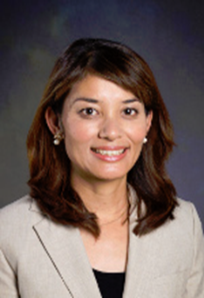 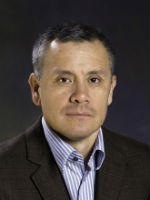 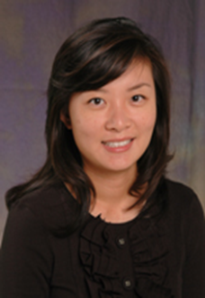 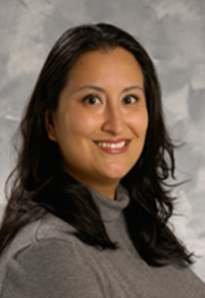 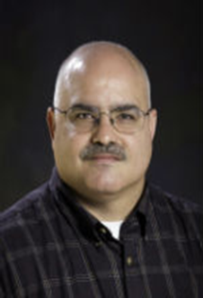 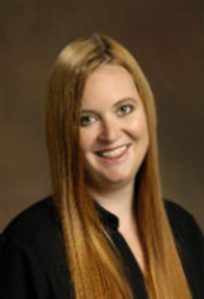 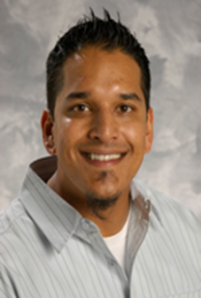 What is your role?
Defining You
Nope, absolutely not me.
There are those few fleeting moments when I think about it.
Somewhat like me.
I breath it, I live it, yep, definitely me.

I strive to be the leader on accreditation at of my institution.
I have access to the right people to get things done.
I am prepared to lead important committees related to accreditation.
I prefer to stay behind the scenes and out of the way.
I have strong facilitation skills that I use often.
I am an expert on student learning outcomes assessment.
Customer support is extremely important to me.
I am technically proficient.
I can play any role on a committee.
Type of Roles
Support
Providing data to decision makers 
Providing “technical” support
Supporting committees
Managing processes (e.g., program review)
Member
Help identify and define problem
Research, analyze, and interpret data
Help implement solution
Lead
Chair committee
Lead a taskforce
Lead on an issue
Committees
Committees (and subcommittees)
Reaffirmation Steering Committee (lead)
Program Review Committee (lead, support)
Assessment Committee (lead, support)
Faculty Senate Committees (support)
Subcommittees/Committee Taskforce (member)
Getting Out There
Assessment Workshops
Faculty curriculum committees
Assessment Learning Community
Support Services Learning Community
[Speaker Notes: Transition from Juan to Satoko
Similar to how Juan describes our role within the organization, Satoko will describe how we manage the work flow within the organization]
Management
How IRE supports 
WesternU program Review Process
WesternU Program Review
Academic programs
10 professional degrees
4 research degrees
Interprofessional education

Co-curricular Programs
8 programs
WesternU Program Review Process
Research degrees, IPE
Professional degrees
Co-curricular Programs
Professional Accreditation
WesternU
WesternU
WesternU
IRE Support for Program Review Process
[Speaker Notes: Transition from Satoko to En-Hsien
In addition to supporting program review, we also assist and help guide our University accreditation]
Informational
Data reporting
External 
IPEDs
WSCUC Reporting
Guidebooks such as Petersons
Dashboard – Academic Outcomes site
Internal 
The Board of Trustee (BOT) reports
Ad hoc survey/service requests.
Data sources:
Banner – institutional database
Other Data Sources: Surveys
Examples of the surveys we do regularly:
Administer 8 surveys to all WesternU students on an annual basis:
Two major ones: First Year Student and Graduating Student surveys. Both surveys cover Program Learning Outcomes, Employment information, student climate. 
Alumni surveys
Evaluations for faculty.
Satisfaction surveys for academic and non-academic support units. 
IRE customer satisfaction survey; Financial Aid office satisfaction survey. 
Surveys to help with the program review and accreditation process.
Example of how the IRE Office supports the accreditation process: Review under WSCUC Standards worksheet
Example:Review under WSCUC standards worksheet
Collected evidence for the worksheet.
Identified over 100 individuals which included the President, Provost,  students, personnel in academic and non-academic support units to help us to complete the self-assess worksheet. 
Created 21 surveys.
Managed and administered the surveys.
Collected, merged and analyzed the data.
Created 4 reports by 4 standards. 
Reported the results back to the WSCUC Steering committee which was chaired by our director to guide the conversation and planning.
Consultation/Expertise
Common questions people ask…
How do I ask this?
What should I do?
What am I looking for?
Can you give me a p value?
Common services we provide…
Survey construction
Methods
Assessment
Statistics
Assessment Learning Community (ALC)
Vision: Help place a spotlight on faculty who strive to improve student success
Goal: Help faculty pursue their ideas while they still meet their work load demands
Methodology:
Meet once a month for 2 hours (lunch provided!)
Discuss ideas, methodologies, statistics, IRB, patent laws, publications
Learning community participates as a mock participants
Support one another 
Tangible goal: Poster presentation
Nontangible goals: Faculty recognition and IRE visibility
Support Service Learning Community (SSLC)
Initial vision: Help create a spotlight on staff who strive to improve student success
Additional vision: 
Create a vehicle of communication 
Methodology: Same as before, but with one addition…
Discussion of how their work can help support accreditation
Tangible goal: Poster presentation and useable data
Nontangible goals: Staff recognition, IRE visibility and…
Increased University communication
Take home message
Thank you!
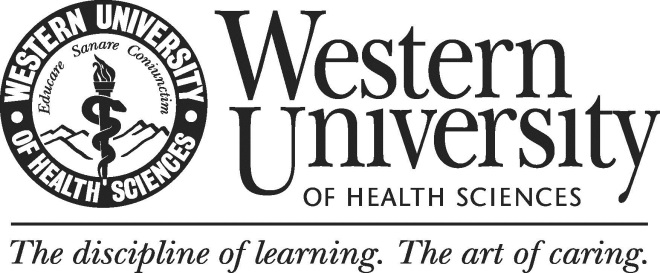